Find Your Determination and Overcome Homework Frustration
[Speaker Notes: Good evening!  My name is ____________.  I am a current ___th grader and a future graduate of ____________  (or future career).  Tonight we will show you how to Find Your Determination and Overcome Homework Frustration!]
In this session you will:
Observe dramatizations of students and parents working through rigorous homework 
Examine the AVID homework and studying routine and discuss how the process can be implemented at home
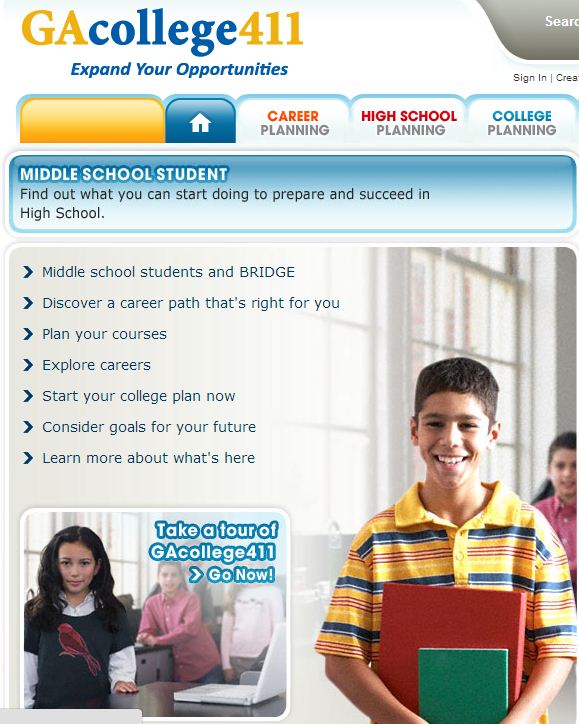 [Speaker Notes: We have two objectives for this workshop.  You will first observe two dramatizations of opposing approaches to completing assignments at home.]
Unsuccessful Routine
Questions to consider:

What is the student missing?
What kind of language does she use?
How does the parent reinforce her negative feelings towards the subject?
[Speaker Notes: In the following scene you will observe a student working on her math homework at home using an unsuccessful routine.

While you view the skit please consider the following questions (read questions on the pp slide)]
Successful Routine
Questions to consider:

What process is used to complete the homework?
How does the parent coach the child to develop a strong homework routine?
How does the parent reinforce a positive, growth mindset in the child?
[Speaker Notes: Now, take a look at what a successful collaboration looks like at home.]
Debrief
How is the AVID Homework and Studying Routine similar to your current process?
How can you better collaborate at home to improve the homework/studying process to maximize performance?
[Speaker Notes: Parents and students, take a few moments to read the “AVID Homework and Studying Routine.”  (Give 4-5 minutes of quiet reading time)
Note that this sheet can be displayed at home wherever the student completes homework (refrigerator in the kitchen, on the wall above the desk) .  Now that you have reviewed the document, please discuss the questions on the screen.]
Thank You!

Palmermiddleschoolavid.weebly.com

More support available at AVID in the AM every Wednesday @ 8:15
[Speaker Notes: Are there any questions? 
Please visit the Palmer AVID website for more information.]